Prof. Ralucca Gera, rgera@nps.edu 
Applied Mathematics Department, Naval Postgraduate School
Excellence Through Knowledge
MA4404 Complex Networks
Node Similarity
Learning Outcomes
Building on 
global properties: average degree, average clustering, ave path length
local properties: some node centralities
Understand the pairwise similarity of nodes based on position, role and structure:
Structural equivalence
Regular equivalence
Automorphic equivalence
Evaluate the correlation between pairs of nodes using structural equivalence
Similarity/equivalence
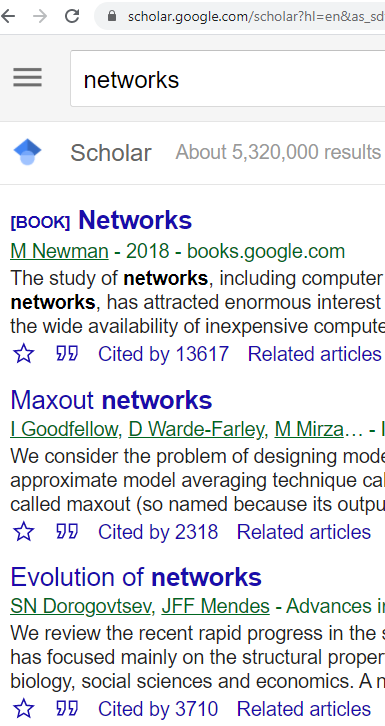 In complex network, one can measure similarity
Between vertices
Between networks
We now consider the similarity between vertices in the same network.  
Why and how can this similarity be quantified?
Differentiating vertices helps tease apart the types and relationships of vertices
Useful for “click here for pages/movies/books/modules similar to the current one”
We determine similarities based on the network structure
https://scholar.google.com/
3
Types of Similarity/equivalence
https://web.eecs.umich.edu/~dkoutra/tut/sdm14_part1a.pdf
4
y-axis
Why?!
query
x-axis
Introduction
Why care?  How do items get suggested to users? Based on the groups they belong to, depending on
The behavior of the user
The similarity of the users to eachother (similar attitude)
Hypothesis: similar nodes have similar outcomes.
There are three types of similarities:
Structural equivalence (such as Pearson Corr. Coeff)
Regular equivalence
Automorphic equivalence (automorphism classes)
Of these, "automorphic" has rarely been used in substantive work, it is more theoretical than the other ones (mostly studied in graph theory: groups and graphs).
http://faculty.ucr.edu/~hanneman/nettext/C12_Equivalence.html
6
Automorphic equivalence
Two nodes (of the same color below) are automorphically equivalent if swapping same-colored nodes and their neighbors maintains all the distances among all the nodes in the graph
http://faculty.ucr.edu/~hanneman/nettext/C12_Equivalence.html
https://web.eecs.umich.edu/~dkoutra/tut/sdm14_part1a.pdf
7
Structural equivalence
Two nodes (of the same color below) are structurally equivalent if they have the same relationships to the other neighbors, i.e. they are substitutable
http://faculty.ucr.edu/~hanneman/nettext/C12_Equivalence.html
https://web.eecs.umich.edu/~dkoutra/tut/sdm14_part1a.pdf
8
Regular equivalence
Two nodes (of the same color below) are regularly equivalent if they have the same profile of ties with members of other sets of actors that are also regularly equivalent
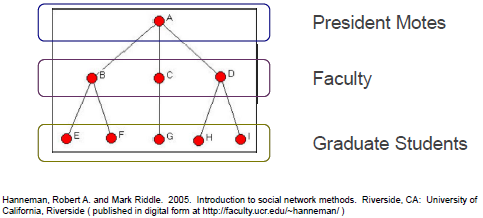 http://faculty.ucr.edu/~hanneman/nettext/C12_Equivalence.html
https://web.eecs.umich.edu/~dkoutra/tut/sdm14_part1a.pdf
9
Structural vs. Regular Equivalent nodes
Defn: Two vertices are structurally equivalent if they have many common neighbors.




Defn: Two vertices are regularly equivalent if they have many neighbors that are also equivalent.
10
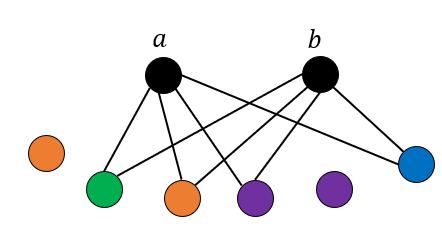 Structural Equivalent
Nodes
(share many neighbors)
[Speaker Notes: https://www.researchgate.net/figure/a-k-core-decomposition-illustrative-example-Note-that-while-nodes-and-have-same_fig2_311990870]
P. Jaccard, Bulletin de la Soci´et´e Vaudoise des Sciences Naturelles 37, 547 (1901).
Structural similarity (2)
G. Salton, Automatic Text Processing: The Transformation, Analysis, and Retrieval of Information by Computer(Addison-Wesley, Reading, MA, 1989).
13
T1   T2    ….      Tt
D1    w11  w21   …      wt1
D2    w12  w22   …      wt2
 :       :      :               :
 :       :      :               :
Dn    w1n  w2n   …      wtn
Technique used in text analysis
Source: Raymond J. Mooney, University of Texas at Austin
14
T3
5
D1 = 2T1+ 3T2 + 5T3
Q = 0T1 + 0T2 + 2T3
2
3
T1
D2 = 3T1 + 7T2 +  T3
7
T2
Graphic Representation
Example: Given terms T2, T2, T2 
Documents D1, D1  and Query Q:
D1 = 2T1 + 3T2 + 5T3
D2 = 3T1 + 7T2 +   T3
Q = 0T1 + 0T2 +  2T3
Is D1 or D2 more similar to Q?
How to measure the degree of similarity? Distance? Angle? Projection?
Source: Raymond J. Mooney, University of Texas at Austin
15
t3
1
D1
Q
2
t1
t2
D2
Cosine Similarity Measure
Cosine similarity measures the cosine of the angle between two vectors.
Inner product normalized by the vector lengths.
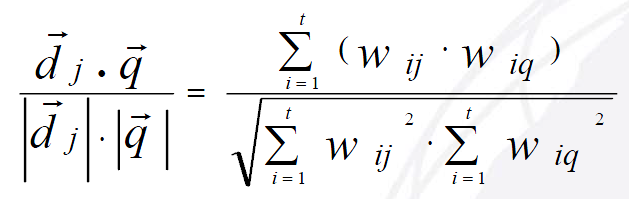 CosSim(Dj, Q) =
D1 = 2T1 + 3T2 + 5T3     CosSim(D1 , Q) = 10 / (4+9+25)(0+0+4) = 0.81
D2 = 3T1 + 7T2 + 1T3     CosSim(D2 , Q) =  2 / (9+49+1)(0+0+4) = 0.13
Q = 0T1 + 0T2 + 2T3
D1 is more similar to Q (than D2 is similar to Q), using cosine similarity
Source: Raymond J. Mooney, University of Texas at Austin
16
(Degree) Pearson Correlation Coeff (1)
17
(Degree) Pearson Correlation Coeff (2)
18
(Degree) Pearson Correlation Coeff (3)
(Degree) Pearson Correlation Coeff (4)
Overview: Structural similarity
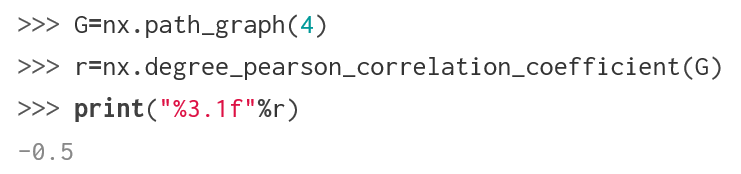 https://networkx.github.io/documentation/networkx-1.9/reference/generated/networkx.algorithms.assortativity.degree_pearson_correlation_coefficient.html
Regular Equivalence
Which roles fall into which social roles?
How do social roles relate to each other?
Structural vs. Regular Equivalence
Defn: Two vertices are structurally equivalent if they have many common neighbors.




Defn: Two vertices are regularly equivalent if they have many neighbors that are also equivalent.
23
Definition of Regular Equivalence
Defn:  Two nodes are regularly equivalent if they are equally related to equivalent nodes (i.e. their neighbors need to be equivalent as well).

We capture equivalence through color pattern adjacencies: similar roles are captured through similar colors
White and Reitz, 1983; Everette and Borgatti, 1991
24
The Borgatti-Everett Network
Color coded based on structural similarity: Nodes adjacent to a set of nodes (substitutable based on the access to info) 




Color coded based on regular similarity: Nodes adjacent to similar roles in the network (similar positions in the network).
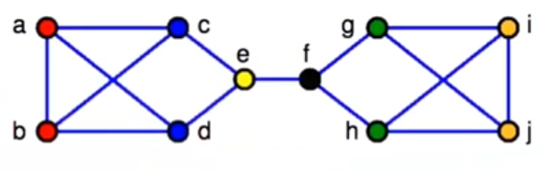 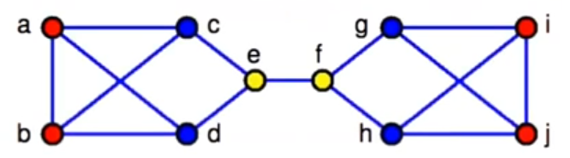 http://www.stats.ox.ac.uk/~snijders/Equivalences.pdf
25
Algorithms for Regular Equivalence (1)
S. P. Borgatti and M. G. Everett, Social Networks 15, 361 (1993).
26
Algorithms for Regular Equivalence (2)
27
Algorithm 1 for Regular Equivalence (3)
Algorithm 2 for Regular Equivalence (4)
j
k
Leicht, Elizabeth A., Petter Holme, and Mark EJ Newman. "Vertex similarity in networks." Physical Review E 73.2 (2006): 026120.
29
Algorithm 2 for Regular Equivalence
30
The connection between Regular and Structural Equivalence
Equivalence (1)
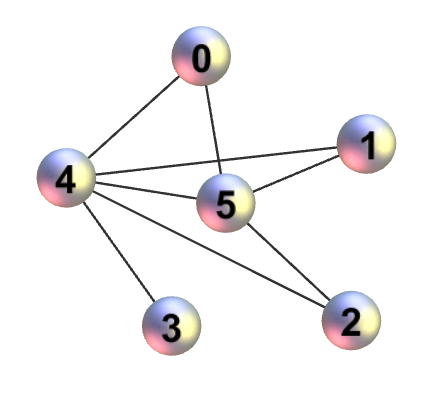 32
Equivalence (2)
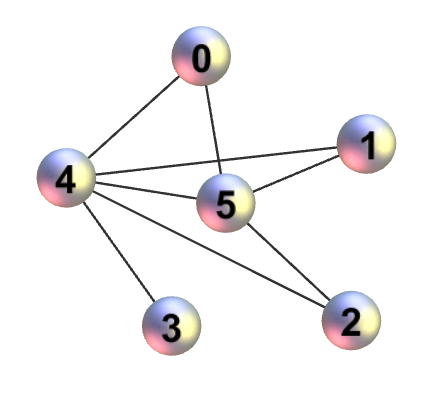 33
References
Newman, Mark. Networks: An introduction. Oxford university press, 2010.
Everett, Martin G., and Steve Borgatti. "Role colouring a graph." Mathematical Social Sciences 21.2 (1991): 183-188.
White, Douglas R., and Karl P. Reitz. "Graph and semigroup homomorphisms on networks of relations." Social Networks 5.2 (1983): 193-234.
Leicht, Elizabeth A., Petter Holme, and Mark EJ Newman. "Vertex similarity in networks." Physical Review E 73.2 (2006): 026120.
https://www.cs.utexas.edu/~mooney/
http://www.stats.ox.ac.uk/~snijders/Equivalences.pdf 
http://faculty.ucr.edu/~hanneman/nettext/C12_Equivalence.html 
https://web.eecs.umich.edu/~dkoutra/tut/sdm14_part1a.pdf
34